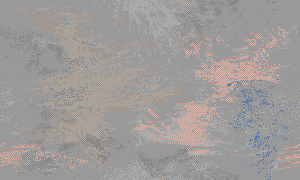 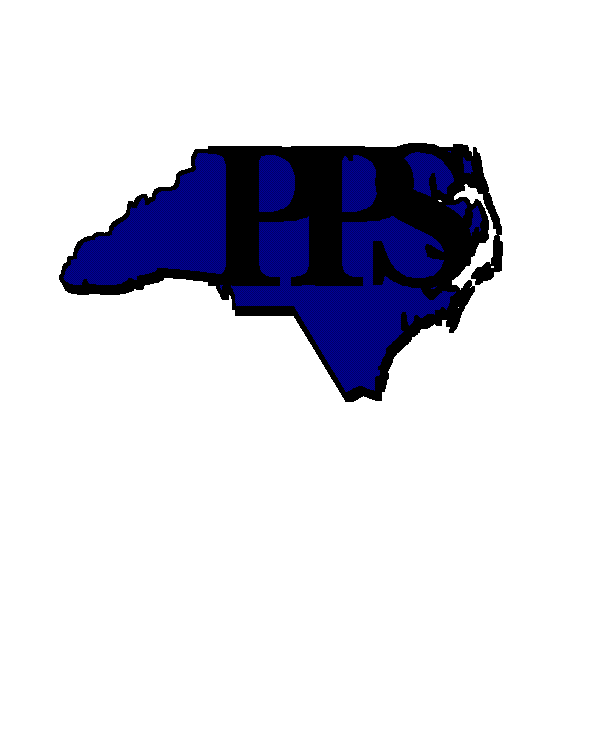 Basic Security Guard Training
Field Note Taking and Report Writing
Field Note Taking & Report Writing
Training Objectives
List the purposes of writing and using field notes to effectively capture information.

Determine the four purposes of report writing.

Identify the six characteristics of a good report.

Demonstrate how to effectively write a narrative report using who, what, when, where, how and why as the questioning strategies.
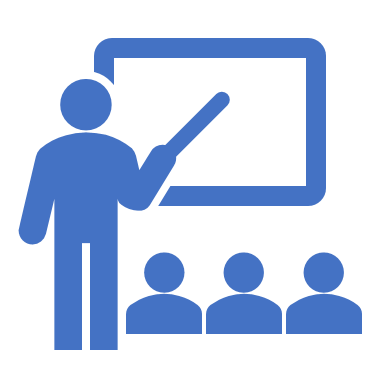 Notes provide a greater degree of accuracy than memory
Notes Can Be Permanent
Retain your notes for at least 1 – 2 years
Check Company policy for retaining/destroying notes
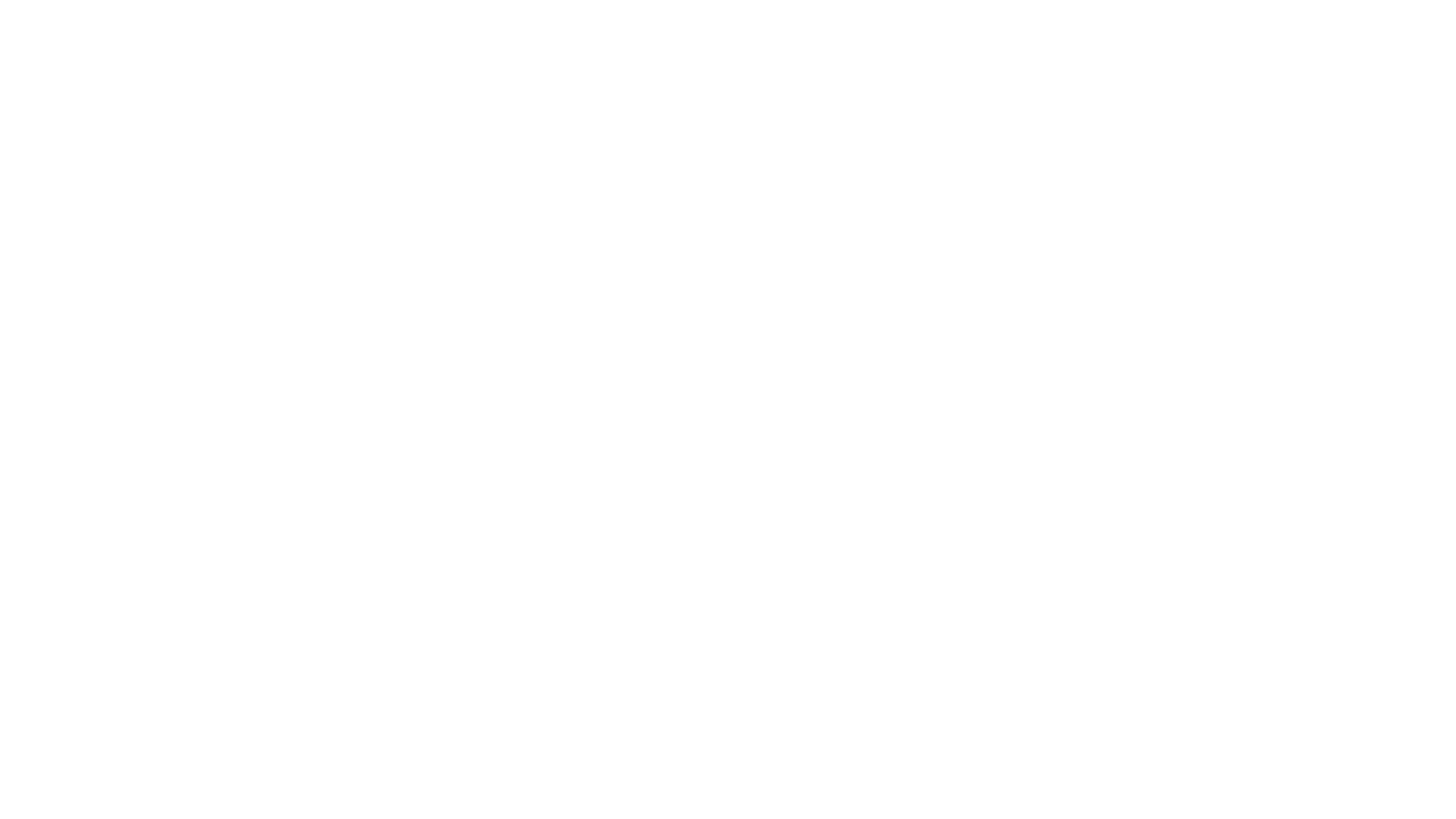 Notes are an Aid in the Investigative Process
Your arrival and departure time
Security guard’s notes should Include:
Victim statements
Witness statements
Evidence found
Suspect information
Detail of the crime
Crime Scene Diagram
Weather conditions
Lighting conditions
Your notes become a form of evidence
Notes can aid in Courtroom Testimony
Statements are made, names and addresses are obtained, descriptions are given, and measurements are taken
Testimony should not be based on memory alone
Important details could be forgotten or cause you to give inaccurate information
Record events and circumstances that happened during your shift.
Your Field Notes can be used as a log
Daily Activities should be put in chronological order.
Your field notebook becomes a primary source of documentation of your activities and observations while at work.
Write what happened in chronological order.
Helpful Note Taking Hints
Include all names, positions, titles, etc.
Include addresses, telephone numbers, etc.
Explain in simple terms what happened
Use your notes, not memory, to write the report
Write the report as soon as possible
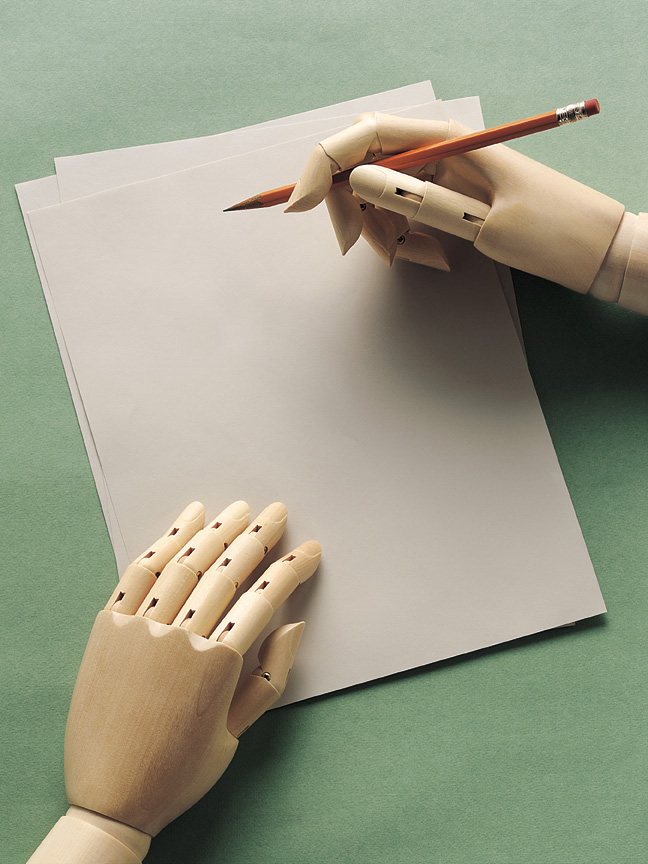 Why write a report?
To inform
To record
To demonstrate alertness
To protect yourself
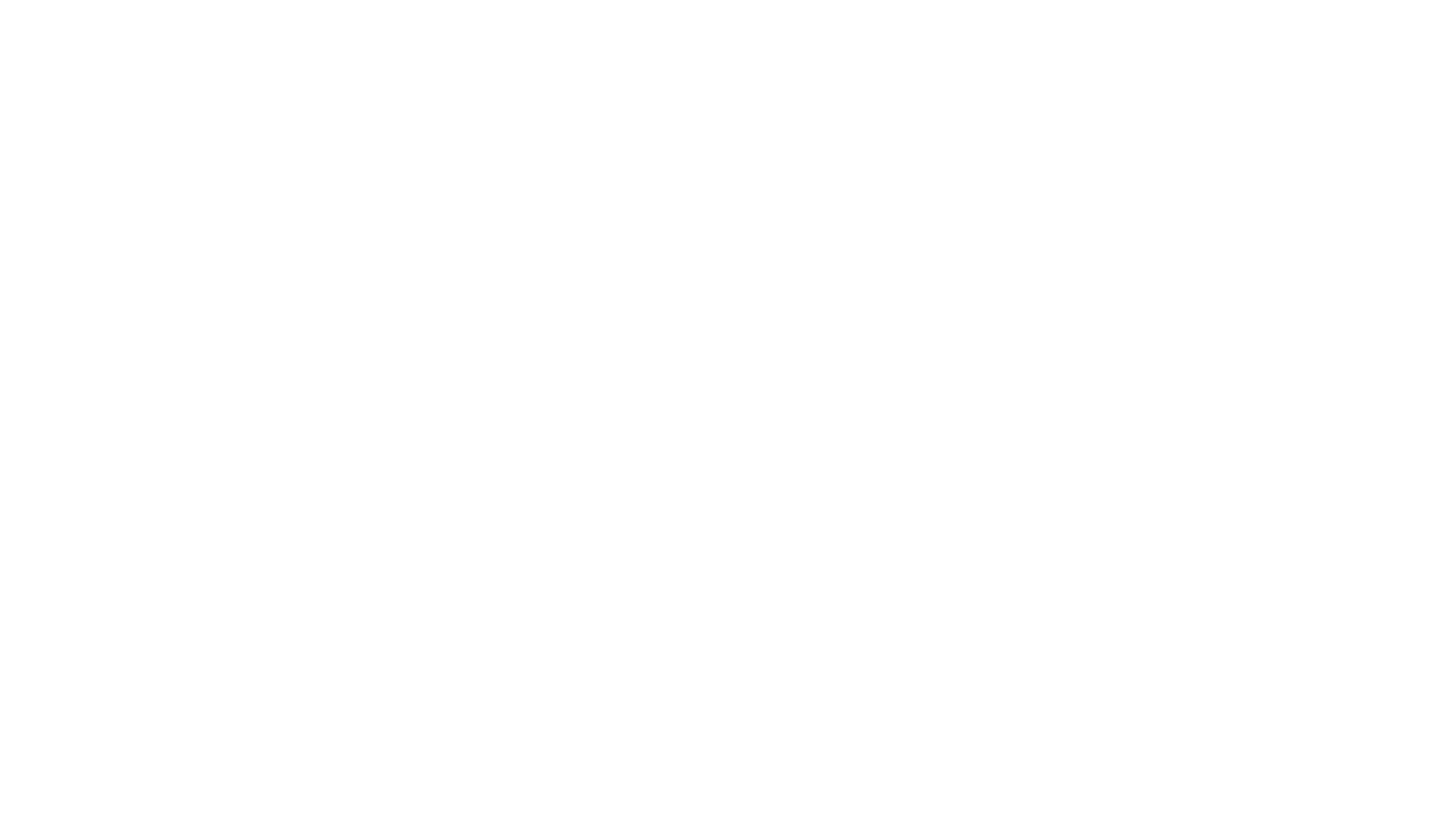 “Every report you write may be read by many individuals:
Supervisors and Other immediate working staff
Clients and their staffs
Police/Sheriff’s Officer – Follow-up investigators
Attorneys – Prosecution, Defense, Civil, Judges
Media Representatives – Newspapers, radio, TV
Regulatory agencies – DMV, Insurance Commissioners, ABC, Consumer Affairs
Medical professionals – Dr’s, Psychiatrists, & Psychologists.
To inform
To Record
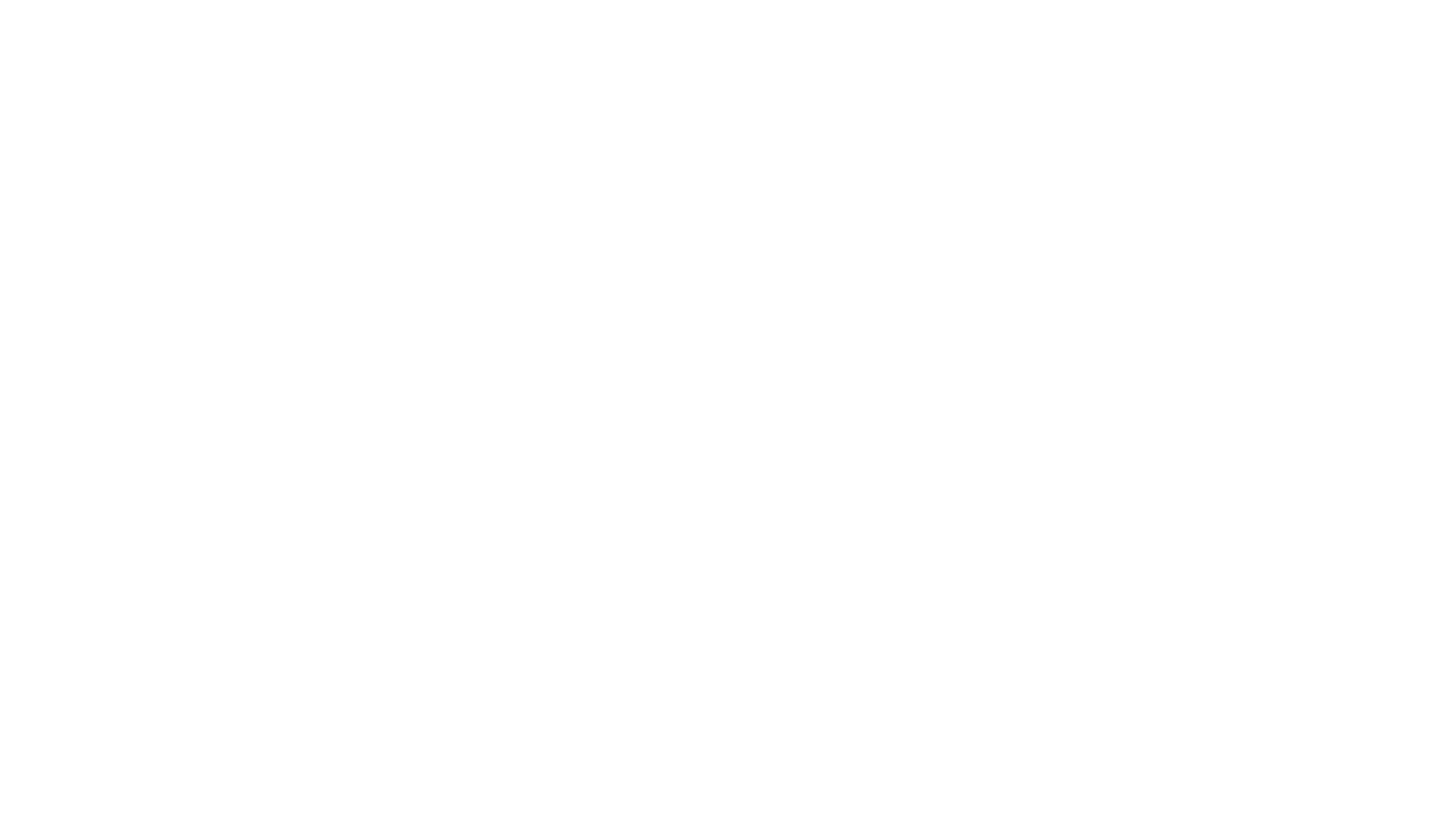 ● Your report informs your supervisor and client of the job you are doing and maintains a positive image.
To Demonstrate Alertness
PROTECT YOURSELF
DOCUMENT EVERYTHING
Characteristics of a Good Report
Clear
Legible
Complete
Accurate
Objective
Prompt
Clear
Legible
When handwritten, notes must be easy to read

Print if necessary

Make your letters clear and distinct

Avoid using “personal” shorthand – it is foreign to others

Others must be able to read your report and know what occurred
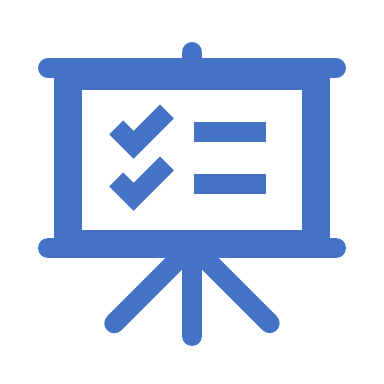 All facts should be included
Complete
Omitting facts could result in legal actions/problems
The following questions should be answered:
Who
What
When
Where
How
Why
Accurate
Reports must be based on facts.

Opinions and theories are proper only when requested and clearly labeled as such.

Names, phone numbers, etc.  Should be double-checked for correctness.
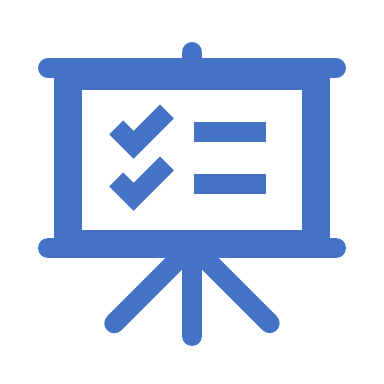 Objective
Tell both sides of the story
Don’t be influenced by emotion, prejudice or opinion
Report should be based on facts alone
Prompt
Report should be completed as soon as possible
Always before ending your shift
Six Elements of a Report
Who
What
When
Where
How
Why
WHO?
WHO did it?
WHO is the victim?
WHO witnessed?
WHO is the owner?
WHO was notified?
WHO made the notification?
WHAT happened?
WHAT?
WHAT evidence is present?
WHAT elements of a crime are present?
WHAT property is missing?
WHAT damages or injuries occurred?
WHAT did you do?
WHEN?
WHEN did it occur?
Time
Day of the week
Date
WHEN was it reported?
WHERE did the incident occur?
WHERE?
WHERE did it start/finish?
WHERE were the witnesses or/and suspect?
HOW?
HOW was entry gained?
HOW was the person injured?
HOW was the damage done?
WHY was the person injured?
WHY?
WHY did the accident occur?
WHY was the person in an unauthorized area?
WHY was the item taken?
Report Writing Practical Exercise
Facts:
   	You work for a major department store as a security guard and are monitoring the video surveillance cameras.  You observe a shoplifting incident.  You observe the subject exchange the shoes she is wearing with a new pair from a box on the shelf.  You notify staff and the subject is apprehended at the main entrance of the store.  The subject is led back to the office and the box containing the old shoes was retrieved from the shelf by the clerk in the shoe section.

	Assignment:
		Write a complete narrative concerning the event about. You have a maximum of 30 minutes to complete the assignment.
Training Objectives
List the purposes of writing and using field notes and how to effectively capture information.

Determine the four purposes of report writing.

Identify the six characteristics of a good report.

Demonstrate how to effectively write a narrative report using who, what, when, where, how and why as the questioning strategies.
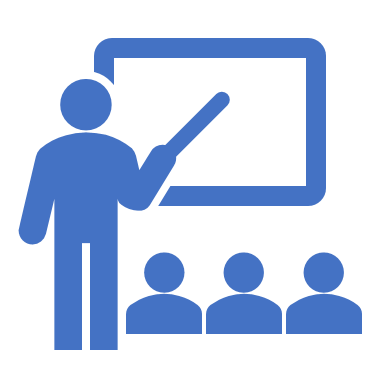 Questions?